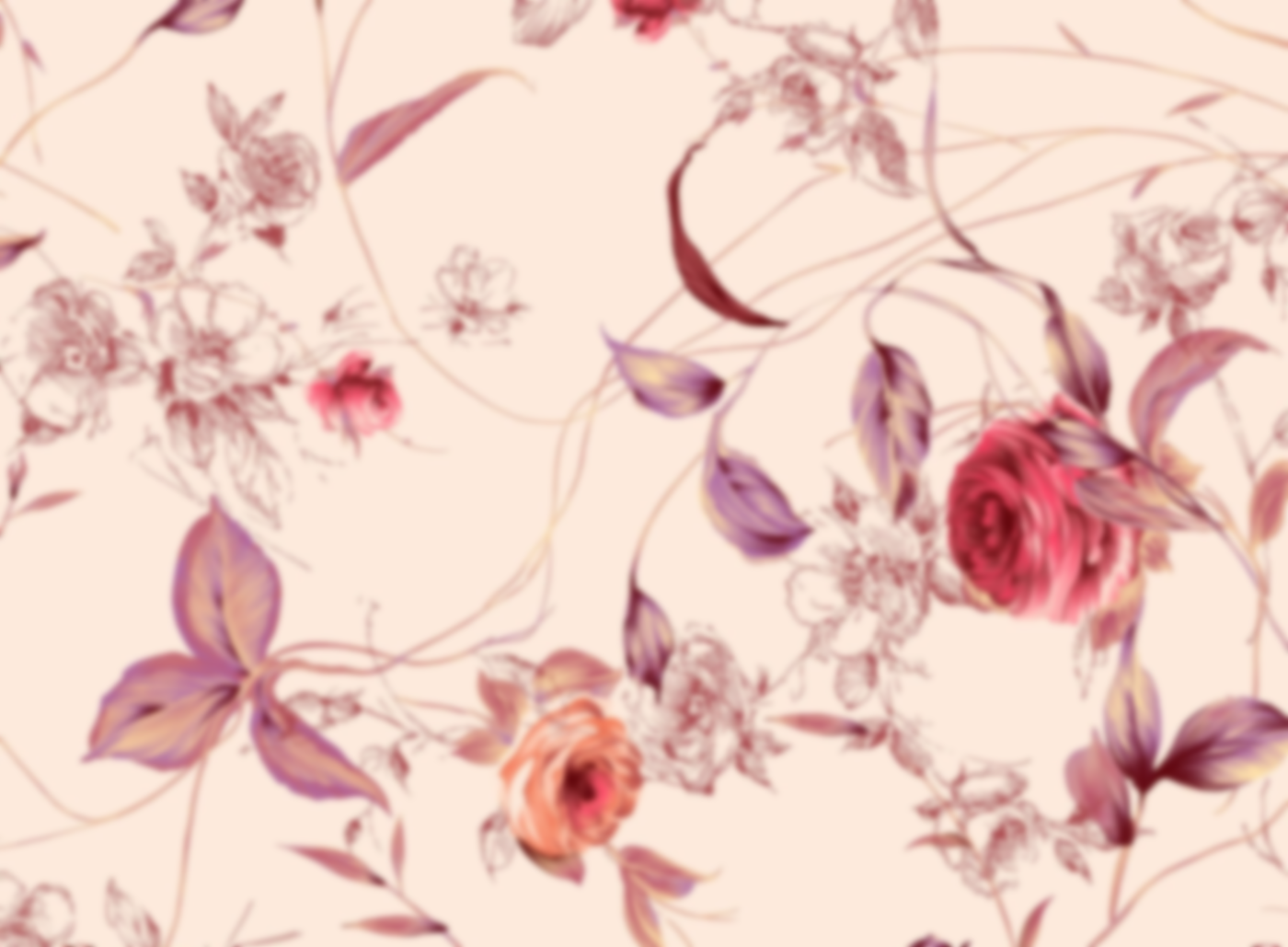 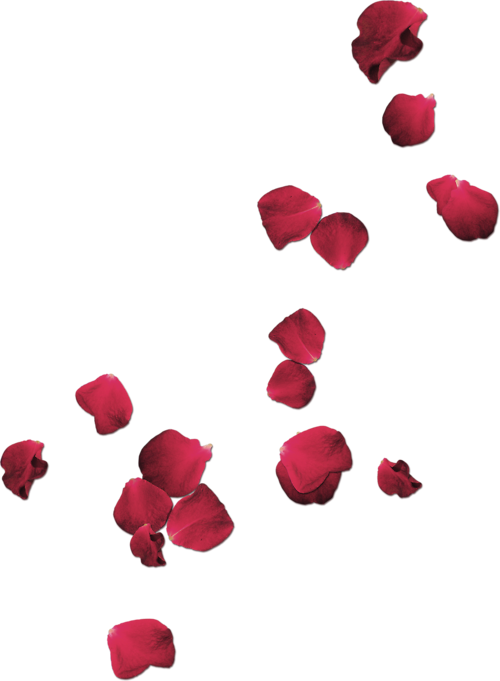 Escola Secundária do Bocage
Física e Química  A
11ºC





NEWTON GOSTAVA DE LER

AS PALAVRAS TAMBÉM TÊM PH
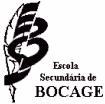 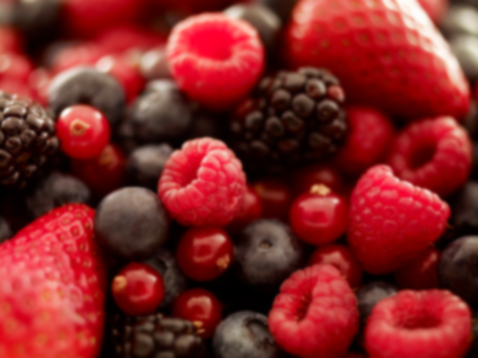 Antocianinas
Combatem doenças cardíacas e a obesidade.
Inibir o crescimento das células cancerosas da mama.
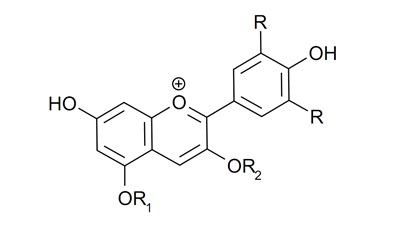 Inibem e reduzem das lesões causadas pelos radicais livres nas células.
Materiais
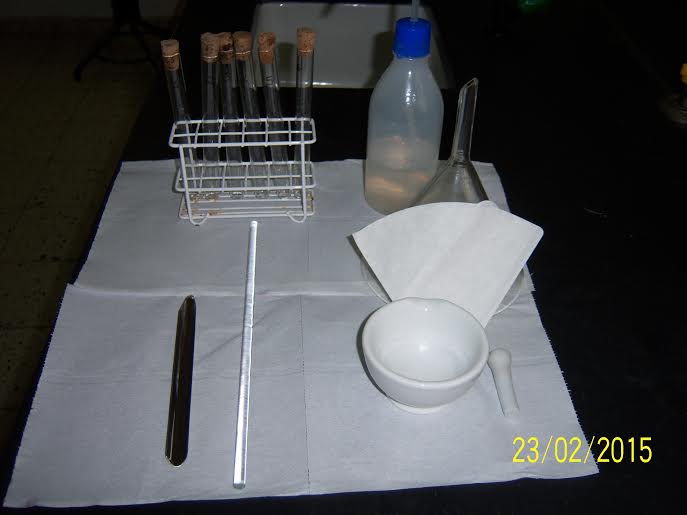 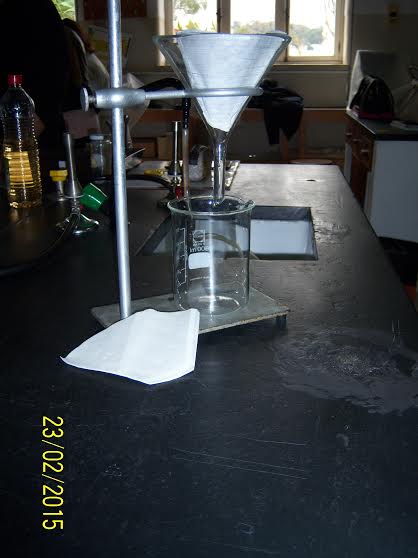 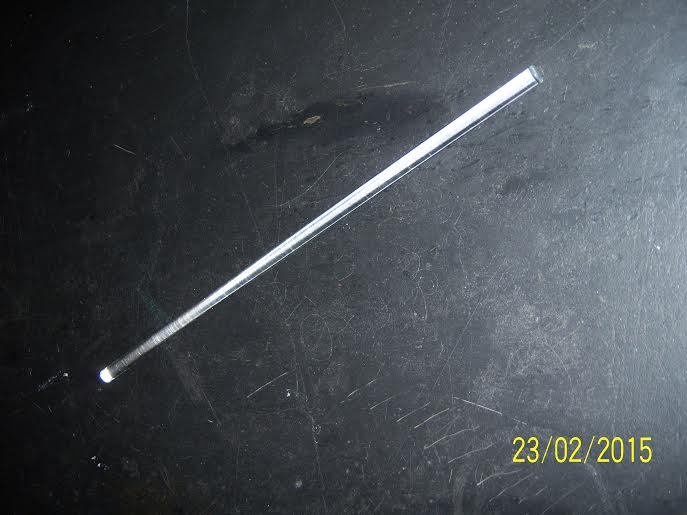 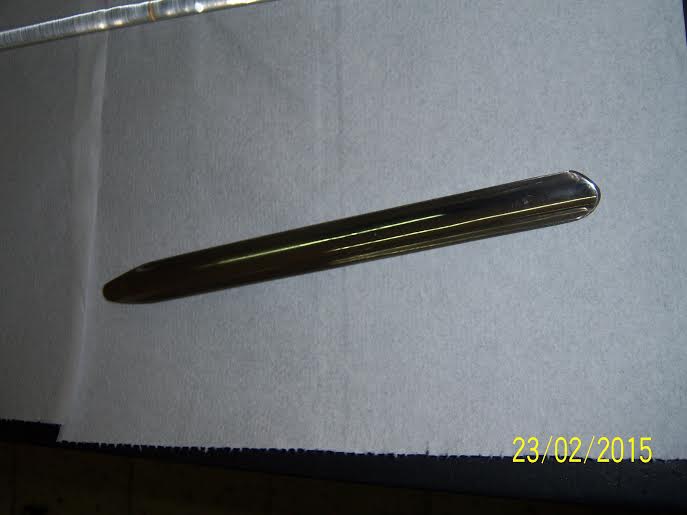 Vareta
Espátula
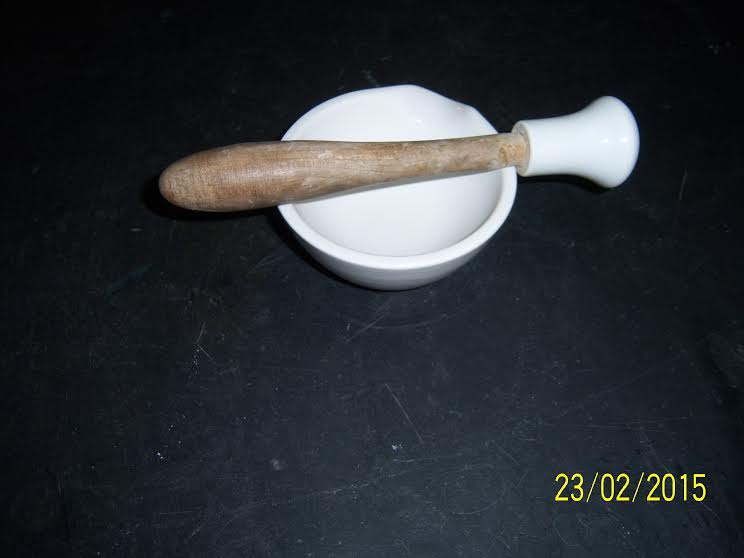 9 Tubos de Ensaio
1 suporte para os tubos de ensaio
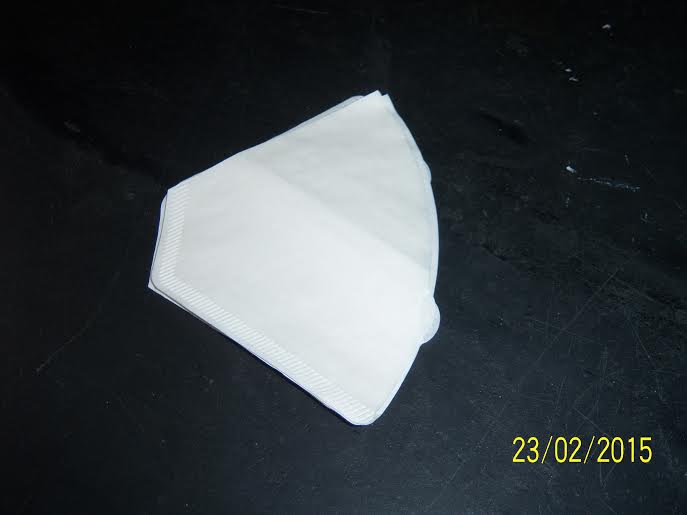 2 Almofarizes com pilão
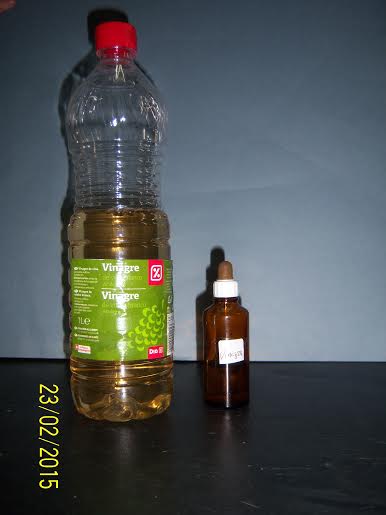 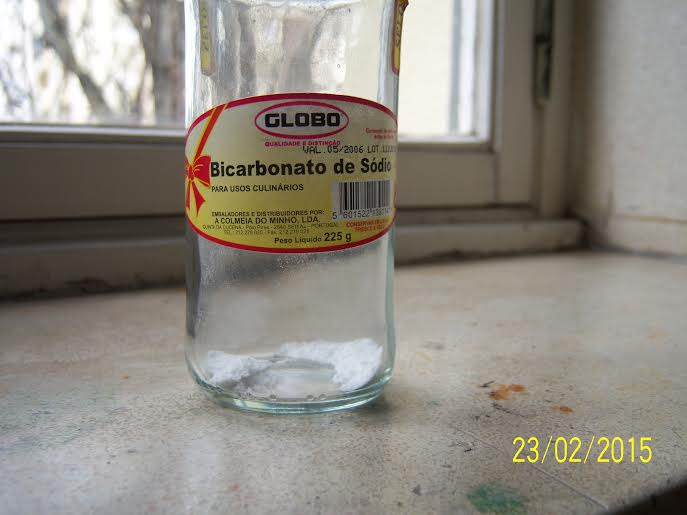 Bicabornato de Sódio
2 Filtros de café
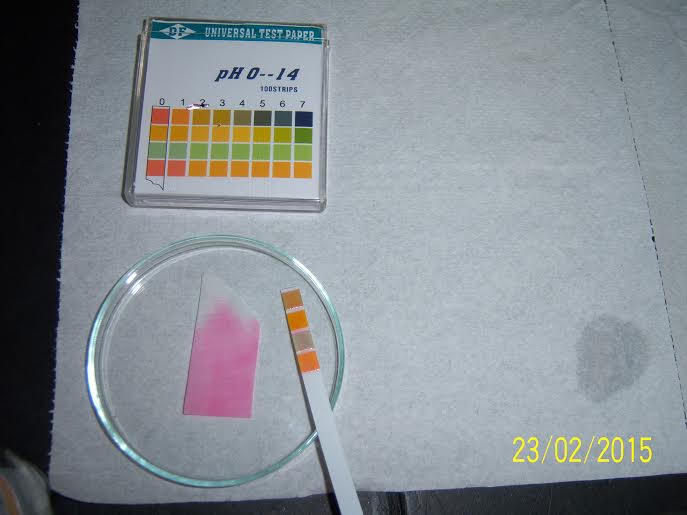 Vinagre
Medidor de ph
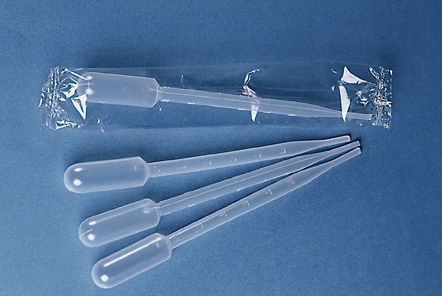 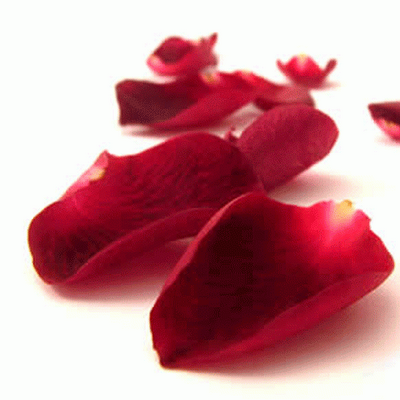 4 Pipetas Descartaveis
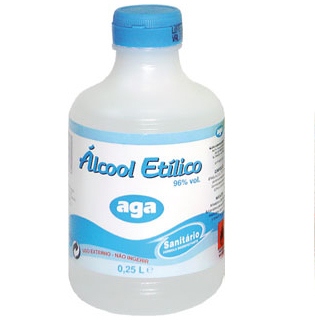 Álcool Etílico
Petalas de Rosa
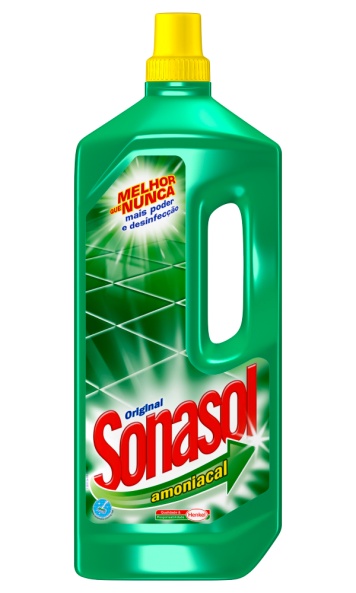 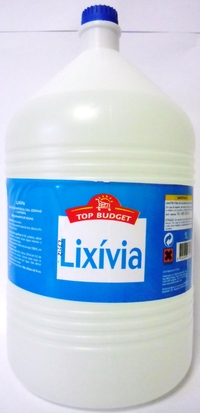 Sonasol
Lixívia
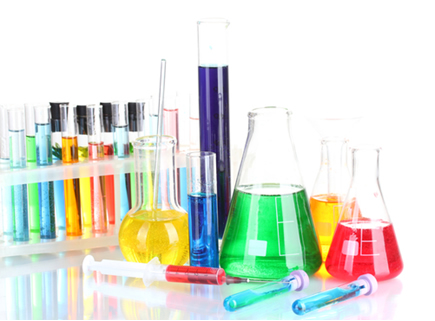 Procedimento
Um ácido pode ser anulado por uma base!
Substâncias Ácidas
Substâncias Básicas
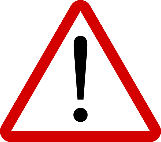 Ácidos Fracos
Ácidos Fortes
Bases Fracas
Bases Fortes
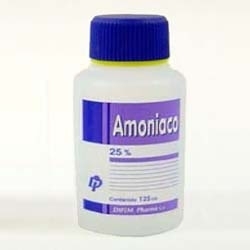 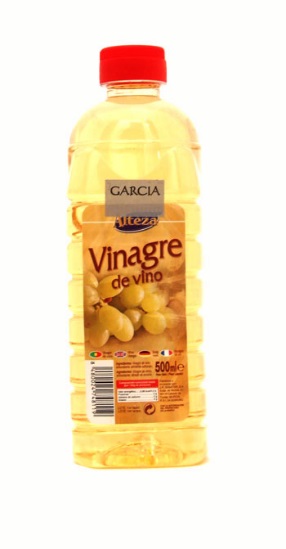 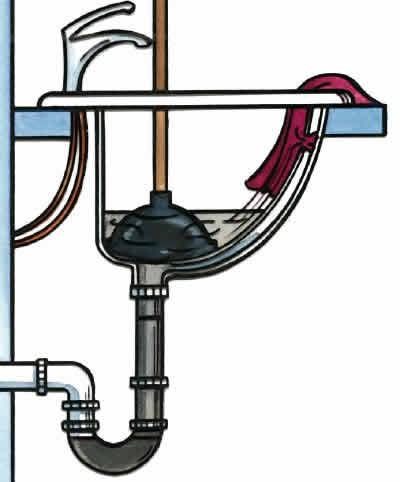 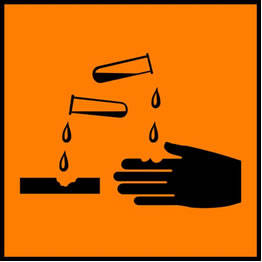 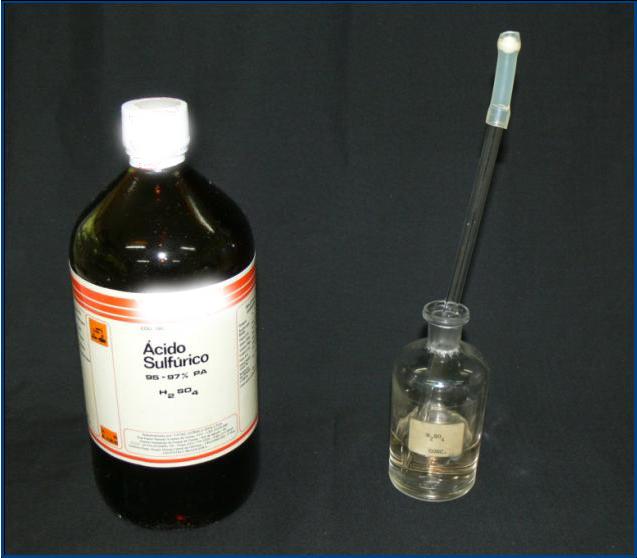 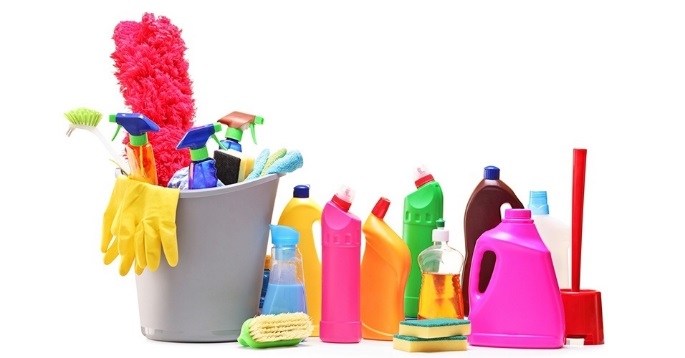 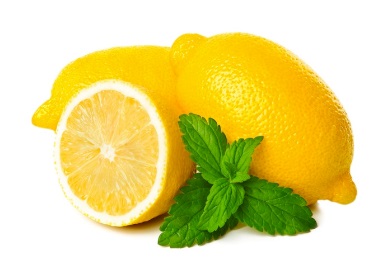 Ácidos e bases: Evolução histórica dos conceitos
(Manual página 91)
H+
ácido
base
H+
Reação de auto ionização da água
H2O (l) +H2O (l)          OH⁻(aq) +H₃O⁺ (aq)
H+
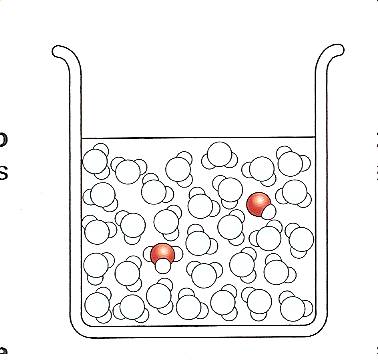 confere as propriedades ácidas

          confere as propriedades básicas
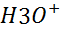 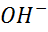 A água, tal como as antocianinas, é uma espécie química anfotérica ou anfiprótica, ou seja, pode funcionar ora como ácidos ora como bases conforme as condições em que reagem.
Escala de pH
Escala de Sorensen 




Definição: O pH de uma solução é definido como o simétrico do logaritmo(na base 10) do valor numérico da concentração.
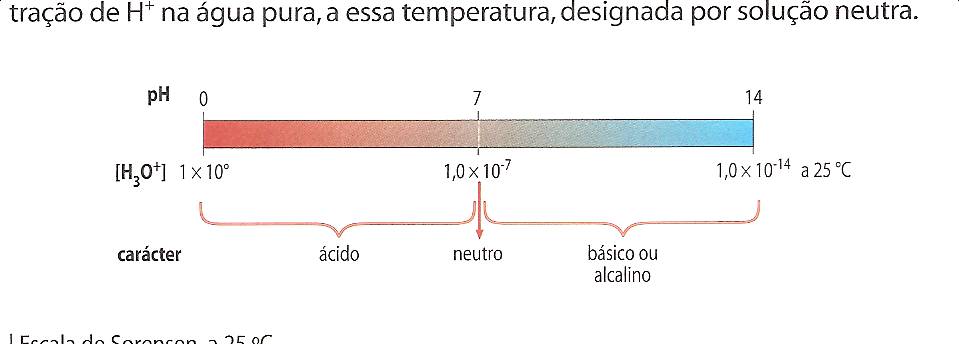 pH=‐ log [H₃O⁺]
Caráter Químico
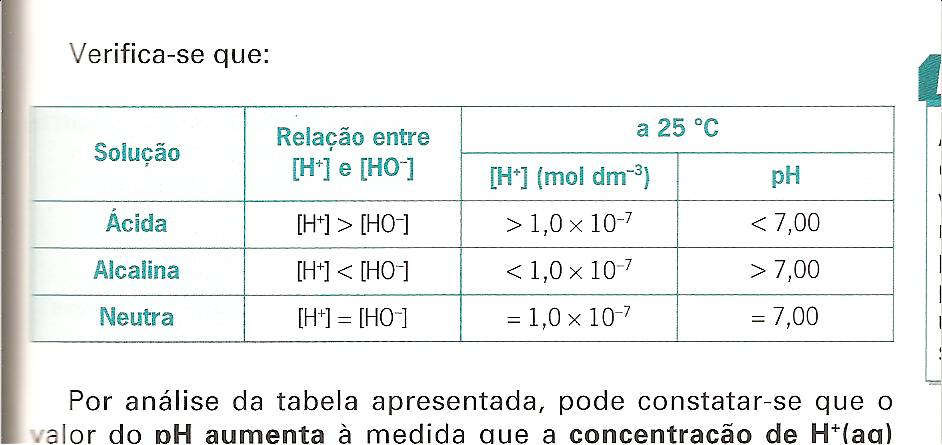 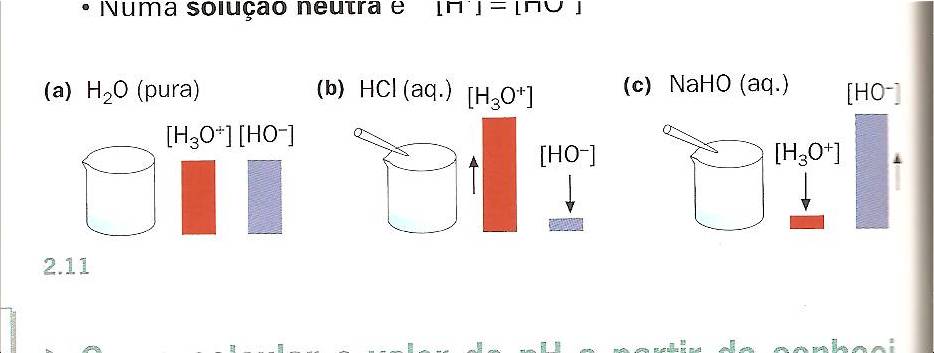 Medição do pH
A cor depende da presença de ácidos ou bases
O que são indicadores!!!
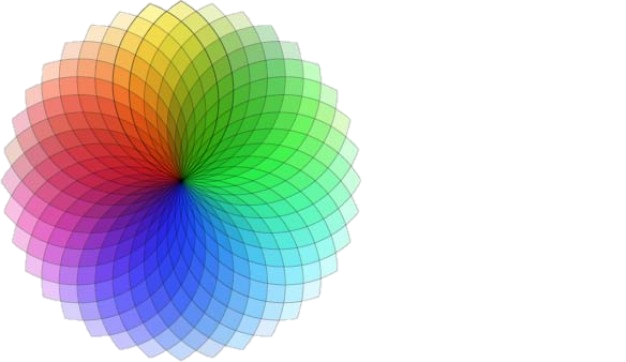 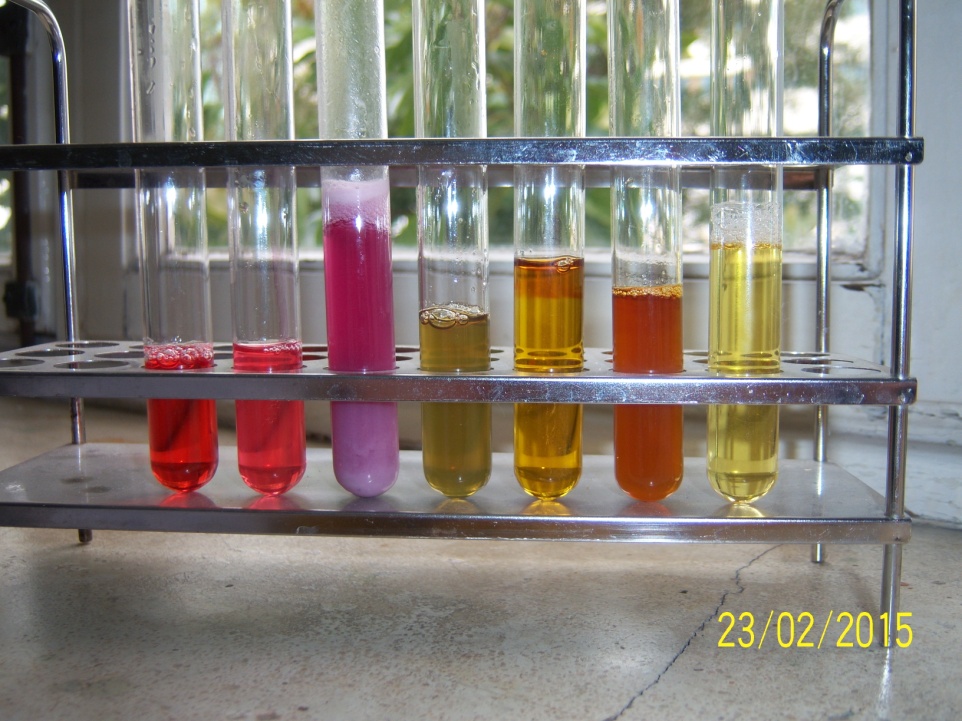 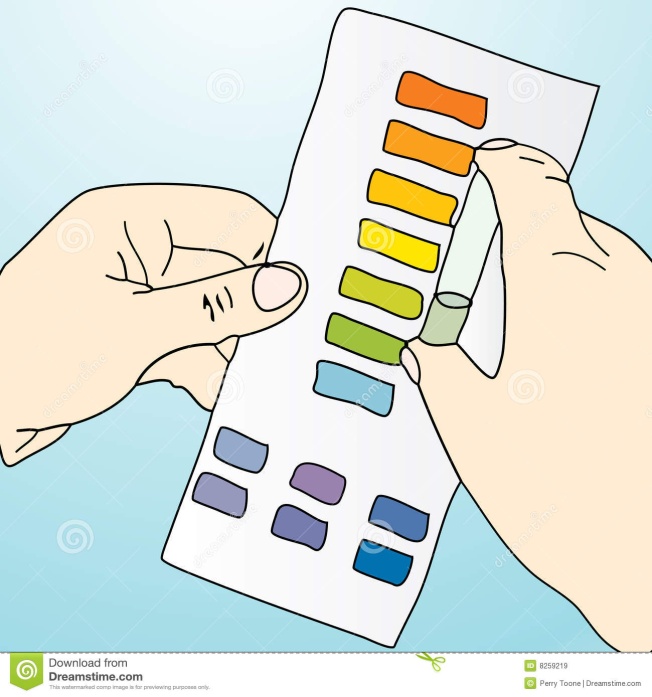 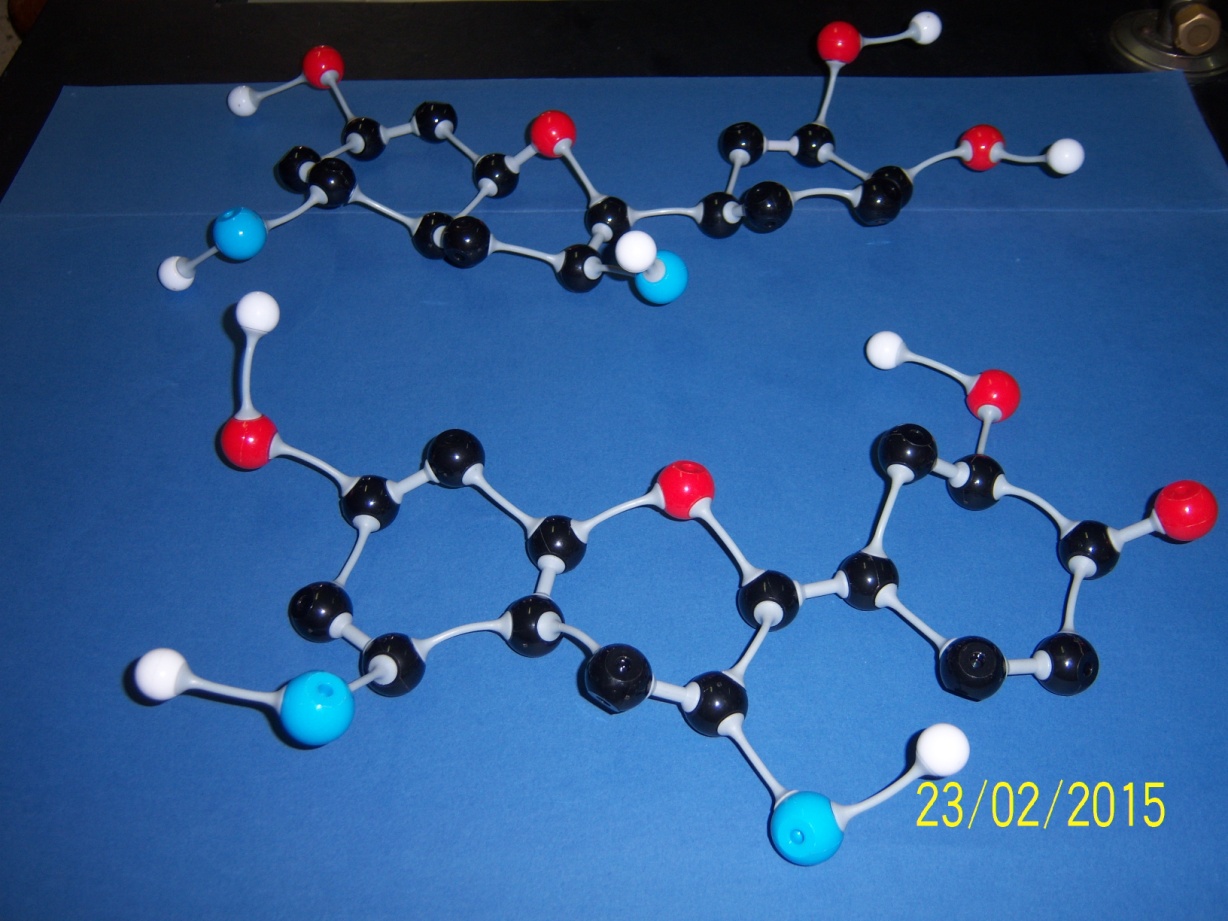 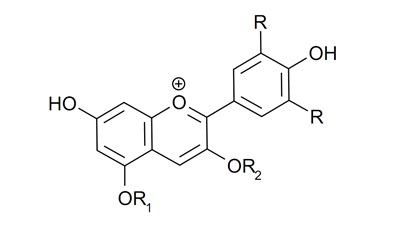